Soft Matter Physics
Lecture 
by CLAUDIA Mierke,Mareike Zink and Josef A. Käs
Summer 2013
University of Leipzig
Minitest
Why is soap slippery?
DLVO theory
named after Derjaguin and Landau, Verwey and Overbeek

describes the force between charged surfaces interacting through a liquid medium

combines the effects of the van der Waals attraction and the electrostatic repulsion due to the so called double layer

electrostatic part of DLVO is computed when the potential energy of an elementary charge on the surface is much smaller than the thermal energy scale, kBT

between colloidal particles there were both a medium-range strong repulsion and a long-range strong attraction, explained by DLVO
For two spheres of radius a with constant surface charge Z separated by a center-to-center distance r in a fluid of dielectric constant ε containing a concentration n of monovalent ions, the electrostatic potential takes the form of a screened-Coulomb or Yukawa repulsion:
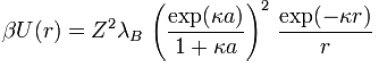 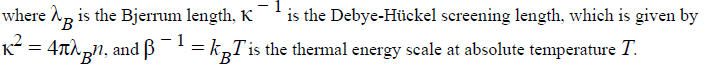 The Bjerrum length:

 the separation at which the electrostatic interaction between two elementary charges is comparable in magnitude to the thermal energy scale, kBT, 





  For water at room temperature it is 0.7 nm.
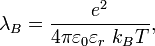 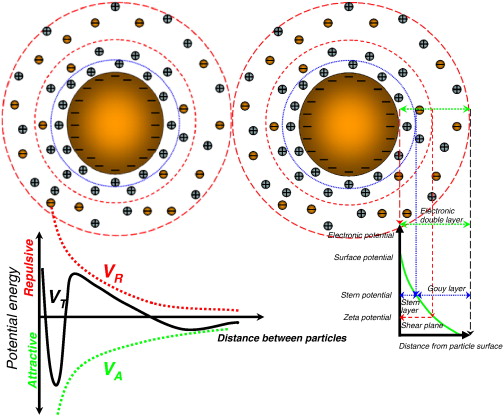 Combining the van der Waals interaction energy and the double layer interaction energy, the interaction between two particles or two surfaces in a liquid can be expressed as:




where W(D)R is the repulsive interaction energy due to electric repulsion and W(D)A is the attractive interaction energy due to van der Waals interaction.
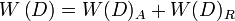 Derivation of DLVO theory  for  plates
van der Waals attraction:

the total of dipole-dipole force, dipole-induced dipole force and dispersion  forces, pair potential between two atoms or small molecules is purely attractive and of the form w= -C/r6, net interaction energy between a  molecule and planar surface




where
w(r) is the interaction energy between the molecule and the surface
 ρ1 is the number density of the surface.
 z is the axis perpendicular with the surface and passes across the molecule. z = 0 at the point where the molecule is and z = D at the surface.
x is the axis perpendicular with z axis, where x = 0 at the intersection.
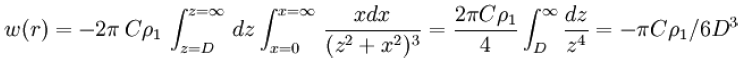 the interaction energy of a large sphere of radius R and a flat surface can be calculated as





where W(D) is the interaction energy between the sphere and the surface and ρ2 is the number density of the sphere
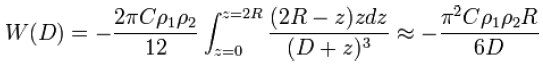 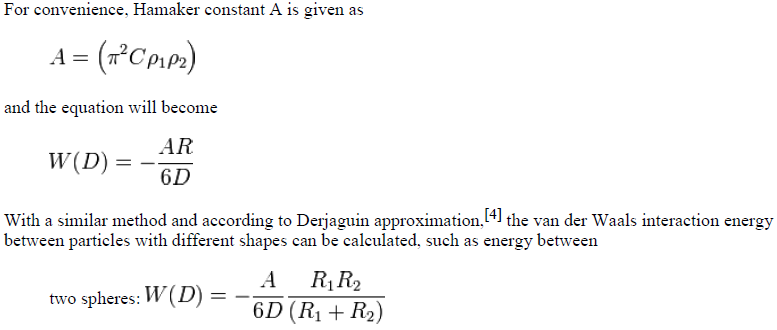 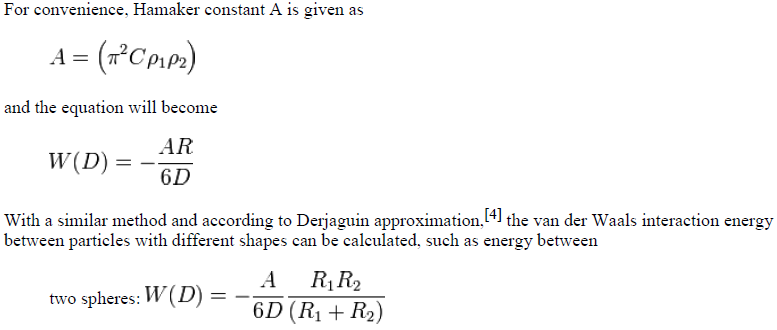 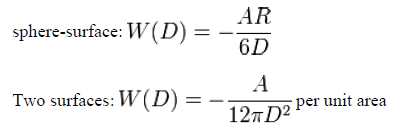 VdW Attraction in AFM
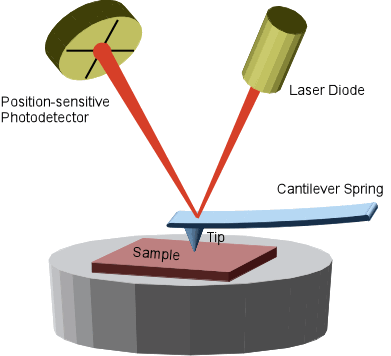 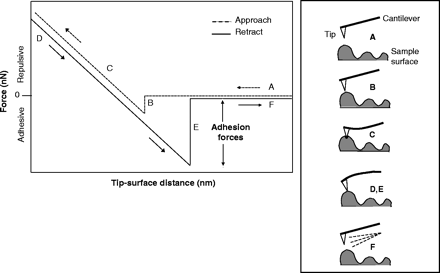 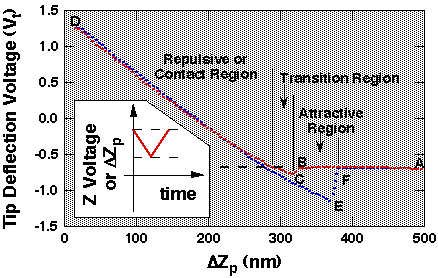 Double layer forces
occur between charged objects across liquids, typically water

acts over distances that are comparable to the Debye length

for two similarly charged objects, this force is repulsive and decays exponentially at larger distances

for unequally charged objects and eventually at shorted distances, these forces may also be attractive

osmotic pressure generates a force between these objects.
adsorbing soap molecules make the skin negatively charged, and the slippery feeling is caused by the strongly repulsive double layer forces
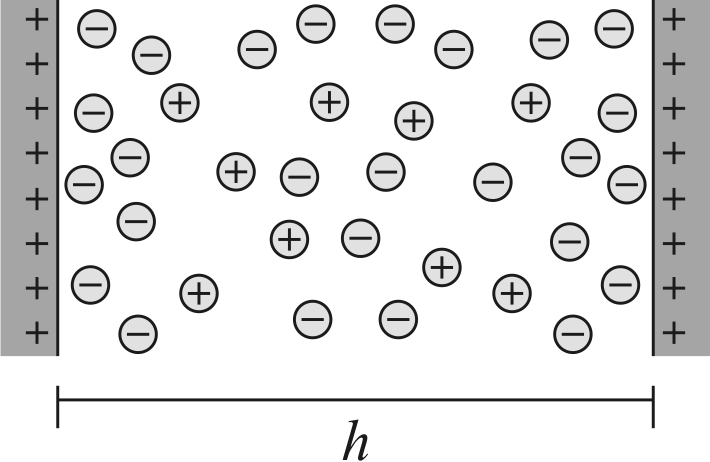 Debye-Hückel model
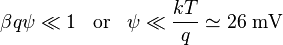 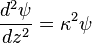 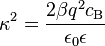 Superposition approximation
When the surfaces are sufficiently far apart, the potential profiles originating from each individual surface will not be much perturbed by the presence of the other surface. 

The solution of the DH equation for an isolated:


where z is the distance from the surface and ψD the surface potential. The potential at the midplane is thus given by twice the value of this potential at a distance z = h/2.
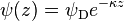 Gibbs-Duhem relation for a two component system:
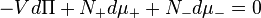 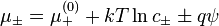 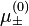 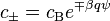 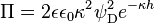 This result can be simply generalized to highly charged surfaces, but only at larger separations. Even if the potential is large close to the surface, it will be small at larger distances, and can be described by the DH equation. However, in this case one has to replace the actual diffuse layer potential ψD with the effective potential ψeff.
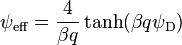 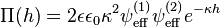 Double layer force:

the repulsive free energy per unit area between two planar surfaces
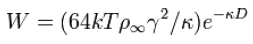 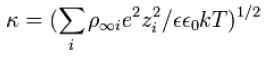 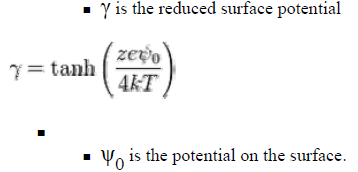 The interaction free energy between two spheres of radius R is
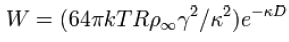 Counterion condensation
commonly described by Manning’s theory, which assumes that counterions can condense onto the surface ions until the charged density between neighboring monomer charges along the surface ion chain is reduced below a certain critical value

 phenomenon of counterion condensation now takes place when the dimensionless Coulomb coupling strength

Γ = λB / lcharge > 1

where λB represents the Bjerrum length and lcharge the distance between neighboring surface charges.
Solvation, structural and hydration forces
Intermolecular and Surface Forces: With Applications to Colloidal and Biological Systems, Jacob N. Israelachvili Academic PrESS
Molecular ordering at surfaces, interfaces and in thin films
when two surfaces or particles approach closer than a few nanometers, continuum theories of attractive van der Waals and repulsive double-layer forces often fail

for the interaction of surfaces and particles, structural forces come into play 

solute molecules often perturb the local ordering of solvent molecules 

solvation forces depend not only on the properties of the intervening medium but also on the chemical and physical properties of the surfaces
when the medium is in water, the force is called hydration force 

 forces can be very strong at short range

 solvation (or structuring) of solvent molecules at a surface is determined primarily by the geometry of molecules and how they can pack around a constraining boundary
Solid–liquid interface: 

attractive interactions between the wall and liquid molecules and the geometric constraining effect of the ’hard wall’ on these molecules force them to order into quasi-discrete layers. 

reflected in an oscillatory density (force) profile extending several molecular diameters into the liquid:
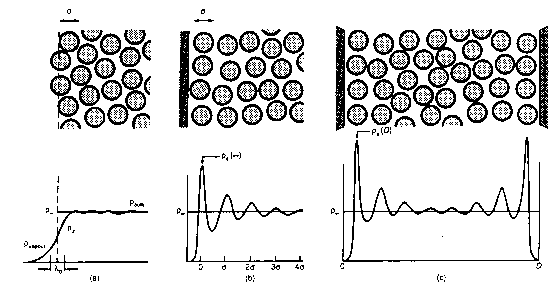 constraining effect for the liquid–solid interface is much more dramatic for two solid  surfaces
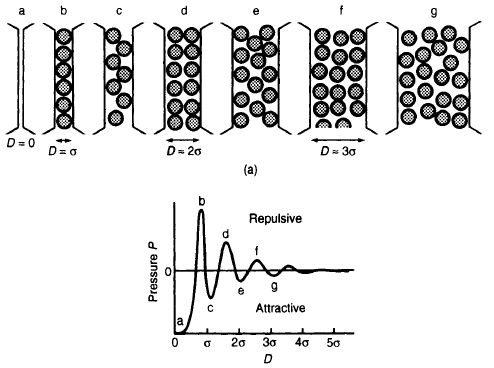 Origin of main type of solvation force: The oscillatory force
The repulsive electrostatic double-layer pressure between two charged surfaces at distance D, P(D), separated by a solvent containing the surface counterions is given by the contact value  theorem:









equations apply to solvation forces so long as there is no interaction between the walls and liquid molecules
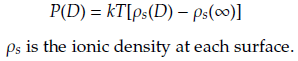 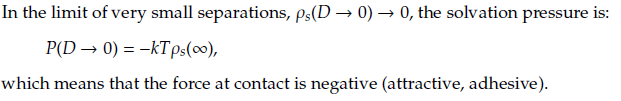 While theoretical work relevant to practical systems is still in its infancy, there is a rapidly growing literature on experimental measurements.
Measurements and properties of solvation forces: Oscillatory forces in nonaqueous liquids
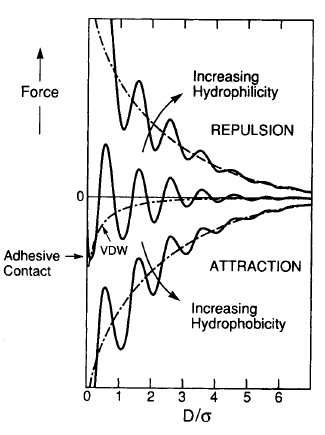 Magnitude of forces : 

 The oscillatory force can exceed the van der Waals force at separations below five to 10 molecular diameters

 for simple ( non-polymeric) liquids, merges with the continuum  van der Waals or DLVO force at larger separations
Solvation forces in aqueous systems: Repulsive ’hydration’ forces
certain clays, surfactant soap films, uncharged lipid bilayers and biological membranes swell spontaneously or repel each other in aqueous solutions

  Additional short-range forces are acting that are not oscillatory but smoothly varying, i.e. monotonic. Between hydrophilic surfaces this force is exponentially repulsive and is commonly referred to as the hydration or structural force.

 Repulsive hydration forces appear to arise whenever water molecules strongly bind to surfaces containing hydrophilic groups.

 There are two types of such forces: 1. Steric hydration forces,  2. Repulsive hydration forces
Solvation forces in aqueous systems: Attractive ’hydrophobic’ forces
hydrophobic surface is one that is inert to water in the sense that it cannot bind to water molecules via ionic or hydrogen bonds

 the orientation of water molecules in contact with a hydrophobic molecule is entropically unfavorable and they attract each other to reduce the free energy

 The hydrophobic force law between two macroscopic surfaces is long range, decaying exponentially with a decay length of 1-2 nm in a range 0-10 nm.

 The hydrophobic force can be much stronger than the van der Waals attraction.
Fluctuation forces
Intermolecular and Surface Forces: With Applications to Colloidal and Biological Systems, Jacob N. Israelachvili Academic PrESS
Red Blood Cell Fluctuations
Frequency spectrum of the flicker phenomenon in erythrocyte, F Brochard-Wyart, J-F Lennon in Journal de Physique (main title) (1975)
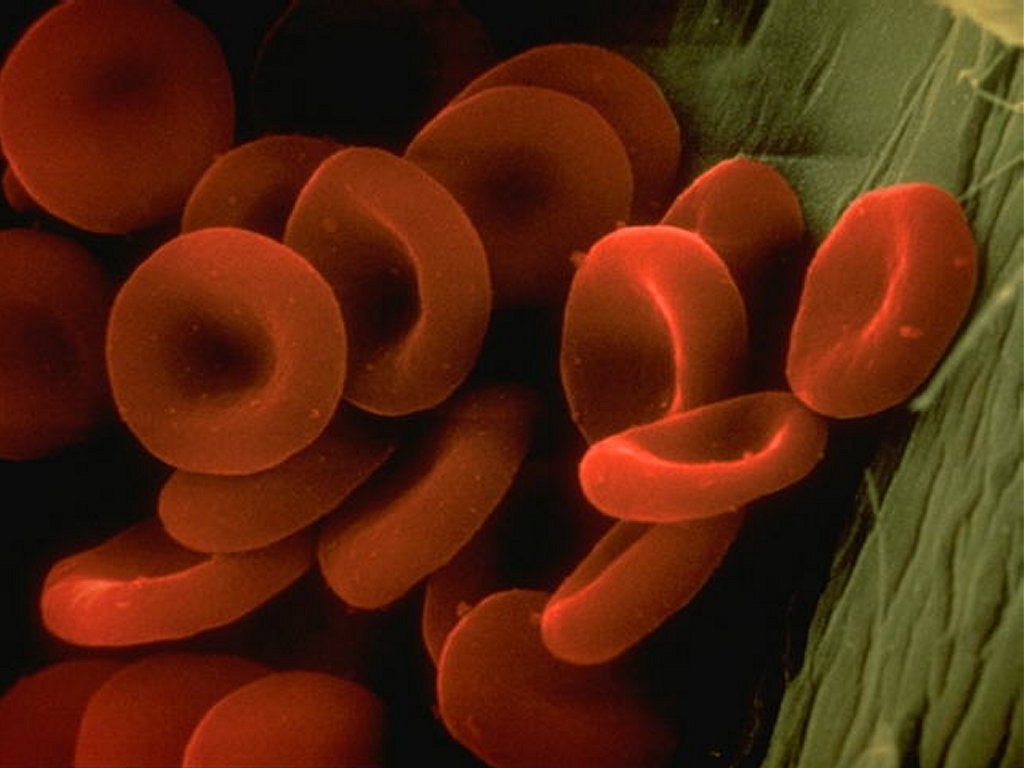 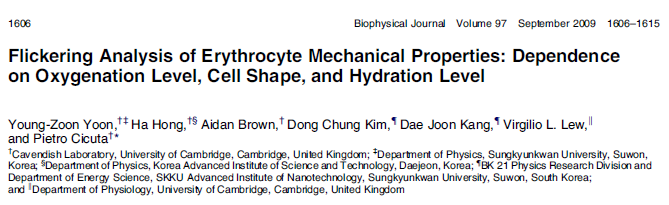 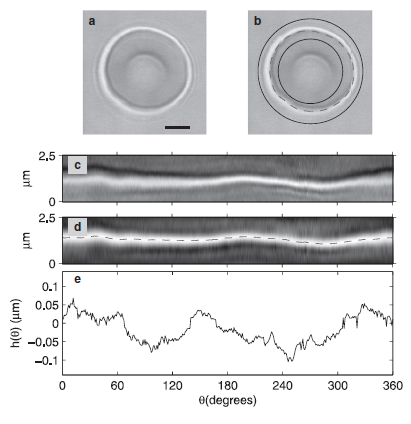 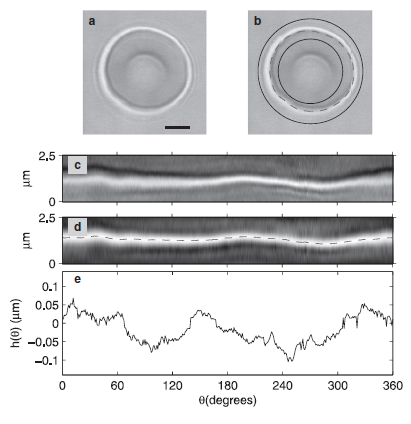 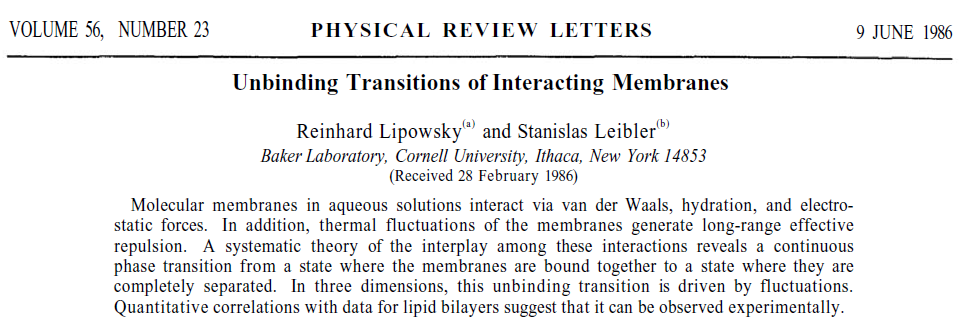 For two parallel membrane segments a distance l apart, the total interaction energy per unit area can be written
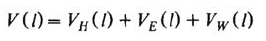 the hydration energy:
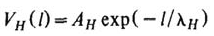 the electrostatic energy:
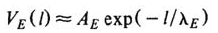 the van der Waals interaction energy:
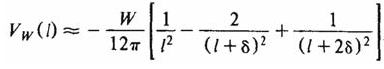 unbinding may be explained in terms of an effective steric interaction:
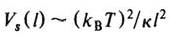 Diffuse interfaces
surface is thermally mobile, i.e. it is dynamically rough, not statically

  two common types :

fluid-like interface that is inherently mobile, i.e. fluctuating, fluctuations can be in the range of a few Ångstroms, sufficient to affect the roughness significantly and thus the surface forces. 

second type occurs when polymer chains, attached at some point to a surface, dangle out into a solution where they are thermally mobile, on approach of another surface the entropy of confining these dangling chains results in a repulsive entropy force, steric or overlap repulsion.